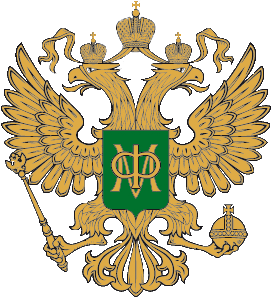 Становление внутреннего аудита в Российской Федерации: проблемы и возможные пути решения
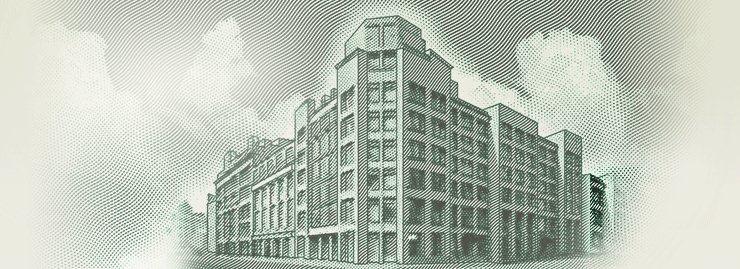 2
Распределение полномочий между ВА, ВОА и ФИ
3
Линии взаимодействия между ВА, ВОА и ФИ
Счетная палата
Закон о Счетной палате,
Стандарты внешнего аудита
Анализ 
эффективности
внутреннего
аудита
Проверки
деятельности
Внутренний аудит
Финансовая 
инспекция
Анализ, заключения
Информация по запросу,
по нарушениям для 
применения санкций
Сводный доклад
о результатах анализа
внутреннего контроля
и аудита
Методология
Минфин России
Регулирование внутреннего финансового контроля и аудита (1)
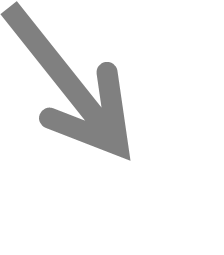 4
Подразделения внутреннего аудита созданы в отдельных 
государственных органах
5
Регулирование внутреннего финансового контроля и аудита (2)
Статья 160.2-1 Бюджетного кодекса
Внутренний финансовый контроль
Внутренний финансовый аудит
Контроль за 
соблюдением
внутренних стандартов и 
процедур составления и исполнения бюджета 
по источникам 
финансирования
дефицита бюджета
Контроль направлен на: 
соблюдение внутренних стандартов  и процедур составления  и исполнения бюджета по расходам;
осуществление мер по повышению эффективности использования бюджетных средств
Контроль за соблюдением
внутренних стандартов и 
процедур составления и 
исполнения бюджета по
доходам, составления 
бюджетной
отчетности 
и ведения бюджетного
учета
Аудит в целях:
выражения мнения о надежности внутреннего финансового контроля;
подтверждения достоверности бюджетной отчетности;
подготовки предложений по повышению эффективности использования бюджетных средств.
С правом обособления функций в отдельных структурных подразделениях
Порядок осуществления устанавливается Правительством РФ, высшим исполнительным органом власти субъекта РФ, местной администрацией
6
Организация внутреннего финансового контроля (ВФК)
Бюджетный кодекс до реформы (2013 год)
Действующая редакция Бюджетного кодекса
Формы и методы осуществления ВФК
Главный распорядитель бюджетных средств
Главный администратор
бюджетных средств
Проверки соответствия в ходе самоконтроля, контроля по подчиненности, смежного контроля в отношении рисковых операций
Внутренний финансовый контроль внутри 
организации
Мониторинг финансовых показателей подведомственных участников бюджетных процесса;
Проверки входящих финансовых документов
Ведомственный финансовый контроль
ВФК в отношении подведомственных участников бюджетного процесса
Подведомственные  РБС и ПБС
Внутренний контроль фактов
хозяйственной жизни –
определяется отдельным 
Законом, не Бюджетным кодексом
Подведомственные участники бюджетного
процесса
7
Организация внутреннего финансового аудита (ВФА)
Система главного администратора бюджетных средств
Международная практика и стандарты ВА
Внутренний финансовый контроль
Внутренний финансовый аудит
ВА финансовой деятельности
Сам главный администратор
Оценка контроля
Внутренний операционный аудит
Контроль
Внутренний аудит  информационных систем
Подведомственные участники бюджетного процесса
Оценка контроля
Контроль
Подтверждение 
достоверности бюджетной отчетности
ВА безопасности
ВА эффективности,
 и т.д.,
1. Аудит в отношении подведомственных участников бюджетного процесса означает, что ВФА одновременно реализует функцию и внутреннего и внешнего аудита
2. Оценка ВФА эффективности ВФК означает, что ВФА дублирует деятельность финансовой инспекции по осуществлению анализа ВФК
3. Штатно-организационные, кадровые и финансовые ограничения возможностей ведомств по организации ВФА, особенно в субъектах РФ и в муниципальных образованиях
8
От ВФК и ВФА к внутреннему бюджетному контролю (ВБК). Изменения в подходах
Сейчас – определение наиболее рисковых операций в рамках бюджетных процедур и контроль за их выполнением.
Будет – выявление и оценка рисков нарушения законодательства, недостижения результатов, недостоверности отчетности и т.д. Анализ и устранение причин возможных нарушений.
Внедрение элементов управления рисками в целях переориентации на предотвращение нарушений и недостатков
Сейчас – косвенная направленность.
Будет – обязательная оценка и минимизация рисков недостижения целевых значений показателей качества финансового менеджмента.
Направленность на достижение результатов осуществления 
финансового менеджмента
Сейчас – каждое публичное образование определяет самостоятельно.
Будет – наделение Минфина России полномочиями по методологическому обеспечению ВБК
Выработка единой методологии
Сейчас – ВФК осуществляется силами сотрудников и руководителей структурных подразделений, координация их деятельности не осуществляется; деятельность внутренних аудиторов дублирует работу финансовой инспекции; ВФА осуществляется в обязательном порядке.
Будет – обязательность координации ВБК (менеджмент ВБК); ВБК проводится только внутри организации; создание службы внутреннего аудита осуществляется по решению руководителя организации.
Организация работы по координации ВБК внутри организации, исключение дублирование контрольной деятельности, изменение роли внутреннего аудита
9
Взаимодействие участников бюджетного процесса в ходе организации и осуществления ВБК
Счетная палата
Внешний контроль
Финансовая инспекция
Минфин России
Методология анализа
Отчетность
Главный администратор
Организует и осуществляет ВБК внутри себя
Общие требования к организации ВБК, методологическое обеспечение
Внешний контроль
Распорядитель 2 уровня
Анализ осуществления ВБК
Организует и осуществляет ВБК внутри себя
Распорядитель 3 уровня
Организует и осуществляет ВБК внутри себя
10
Предполагаемая схема внутреннего бюджетного контроля
Участник бюджетного процесса
1.Руководство
Контрольная среда
2.Координатор ВБК
Управление рисками: 
оценка рисков, контрольные действия (применение мер по минимизации рисков)
Лично руководитель
Один из заместителей
Структурное подразделение
Отдельное должностное лицо
3.Руководители и сотрудники структурных подразделений
Информационные системы
Мониторинг средств контроля
Элементы системы внутреннего бюджетного контроля
Участники ВБК
11
Контрольная среда
Участник бюджетного процесса
Среда осуществления контроля является основанием для всей системы внутреннего контроля. Она обеспечивает дисциплину, структуру, а также  общий климат, влияющие на общий уровень внутреннего контроля. Среда оказывает всеобъемлющее влияние на формирование стратегии и целей, а также – структуризацию средств контроля.
INTOSAI GOV 9100
1.Руководство УБП
Формирует и поддерживает
Контрольная среда
2.Координатор ВБК
Анализ контрольной среды. Разработка методического обеспечения ВБК. Организация обучения сотрудников в области ВБК. Формирование сводной отчётности о результатах ВБК
3.Руководители и сотрудники структурных подразделений
Регламентация деятельность по осуществлению ВБК
Разработка классификации рисков
Формирование кодекса этики и служебного поведения
Анализируют и поддерживают
Регламентация совершения операций и процедур финменеджмента
Определение квалификационных требований для руководителей всех уровней и сотрудников
Распределение обязанностей и полномочий по осуществлению операций и процедур финменеджмента, в том числе по организации и осуществлению ВБК
Субъекты ВБК
12
Управление рисками
Участник бюджетного процесса
1.Руководство
2.Координатор ВБК
Организует и осуществляет управление рисками
Методическое обеспечение управления рисками.

Содействие руководству и руководителям структурных подразделений в выявлении и оценке рисков, разработке и реализации мер по минимизации рисков.

Формирование и ведение реестра рисков.
3.Руководители и сотрудники 
структурных подразделений
Выявляют, оценивают, минимизируют риски
Управление рисками
Субъекты ВБК
13
Информационные системы
Участник бюджетного процесса
1.Руководство УБП
Информационные системы выдают отчеты, содержащие оперативную, финансовую и нефинансовую информацию, а также информацию о соблюдении действующих норм, каковая позволяет осуществлять и контролировать деятельность организации. Они работают с информацией, поступающей не только от самой организации, но также и с информацией о внешних событиях, деятельности и условиях, необходимой для принятия решений и составления отчетности.
INTOSAI GOV 9100
Организует создание и функционирование, использует в целях организации и осуществления ВБК
2.Координатор ВБК
Использует в целях анализа эффективности ВБК и подготовки отчетности о результатах ВБК
3.Руководители и сотрудники структурных подразделений
Используют в целях осуществления ВБК
Информационные системы
Субъекты ВБК
14
Мониторинг средств контроля
В целях оценки качества работы системы с течением времени, следует проводить мониторинг системы внутреннего контроля. Мониторинг проводится с помощью регулярного контроля, отдельных проверок, а также сочетания обоих методов.
1.Руководство
Организует, использует результаты  для совершенствования ВБК
Постоянный мониторинг системы внутреннего контроля проводится в рамках повседневной, обычной деятельности организации. Мониторинг осуществляется непрерывно и в реальном масштабе времени, обеспечивает динамический отклик на изменение условий и является составной частью деятельности организации.
2.Координатор ВБК
Объем и периодичность отдельных проверок зависят в основном от оценки рисков и от эффективности алгоритмов постоянного мониторинга. … организации следует учитывать характер и степень изменений в результате как внутренних, так и внешних событий и связанные с ними риски; компетенцию и опыт сотрудников, осуществляющих реагирование на риски, и соответствующие действия по контролю; а также результаты постоянно выполняемого мониторинга.
Осуществляет, формирует отчетность
3.Руководители и сотрудники структурных подразделений
Мониторинг систем внутреннего контроля должен включать в себя принципы и алгоритмы, направленные на обеспечение адекватного и оперативного реагирования на результаты проведения аудита и иных проверок. Руководство обязано (1) оперативно оценивать аудиторские заключения и результаты иных проверок, включая те, которые показывают недостатки и приводят рекомендации аудиторов и иных лиц, оценивавших деятельность организации, (2) принимать решение о совершении надлежащих действий по результатам заключений и рекомендациям, составленным на основании аудиторских и иных проверок, и (3) в установленные сроки выполнить все действия, которые корректируют или иным образом разрешают вопросы, представленные их вниманию.
Используют результаты  для совершенствования ВБК
Мониторинг средств контроля
Субъекты ВБК
15
Внутренний бюджетный контроль и внутренний аудит
Внутренний 
аудит
Внутренний операционный
контроль
Оценка
Координация
ВБК
Внутренний бюджетный 
контроль
Финансовые показатели
Показатели деятельности государственного
органа, органа местного самоуправления
16
Возможные способы организации внутреннего аудита
II
I
Главный	 администратор
Рекомендации, консультации
руководству
главного администратора
Главный	 администратор
Подразделение ВА: рекомендации,
консультации
руководству главного администратора
Координация
работы подразделений ВА
Специальное
Учреждение
по внутреннему аудиту
Распорядитель
2 уровня
Распорядитель
2 уровня
Рекомендации, консультации
руководству
распорядителя
2 уровня
Подразделение ВА: рекомендации,
консультации руководству распорядителя 2 уровня
Рекомендации, консультации
руководству
распорядителя
3 уровня
Рекомендации, консультации
руководству
3 уровня
Распорядитель
3 уровня
Распорядитель
3 уровня